Workshop 1: Game Based Learning (GBL) and unplugged activities
Session 2: GBL with unplugged activities
The sole responsibility for the content of this presentation lies with the authors. It does not necessarily reflect the opinion of the European Union.
Authors and licence
Authors:
Daniela Tuparova, South-West University „Neofit Rilski”, Faculty of Mathematics and Natural Sciencesddureva@abv.bg 
Ivanichka Nestorova, South-West University „Neofit Rilski”, Faculty of Mathematics and Natural Sciencesiva.nestorova@gmail.com
This work is licensed under a Creative Commons Attribution-ShareAlike 4.0 International License.
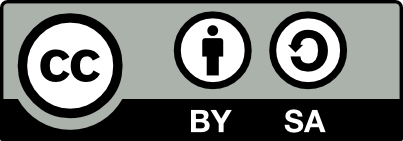 Attribution should be given in the following way: GLAT project, https://ec.europa.eu/programmes/erasmus-plus/projects/eplus-project-details/#project/2017-1-HR01-KA201-035362
2
The sole responsibility for the content of this presentation lies with the authors. It does not necessarily reflect the opinion of the European Union.
Agenda
Introduction to unplugged activities
Types of unplugged activities
Examples related to specific school subjects
3
The sole responsibility for the content of this presentation lies with the authors. It does not necessarily reflect the opinion of the European Union.
Unplugged activities
Activities that enable teaching and learning without using computers
Teaching through engaging games and puzzles that use worksheets, cards, strings, crayons,… 
suitable for development of computational and algorithmic thinking 
can be used in different part of the lesson and for different content
suitable for collaborative and individual work
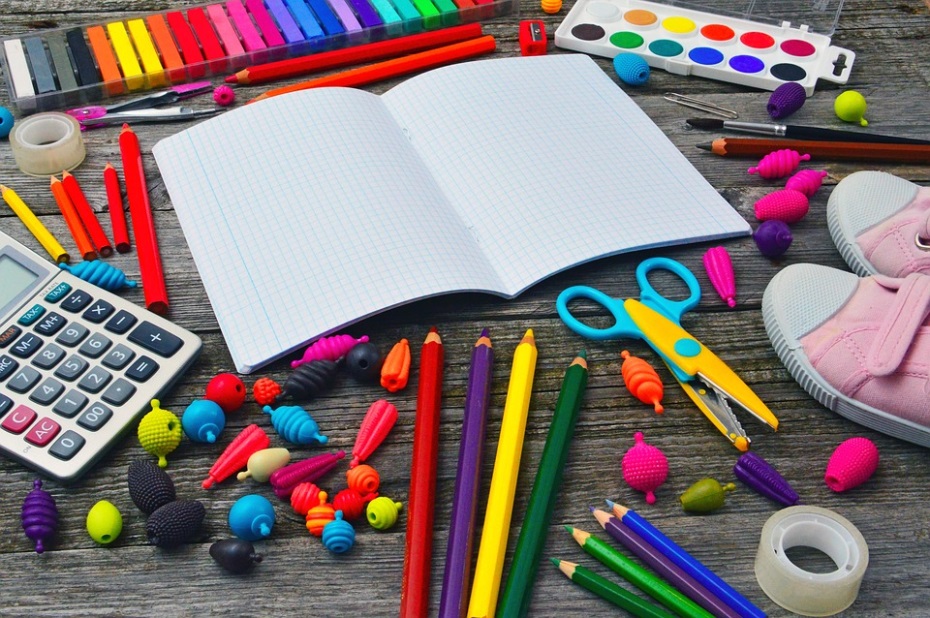 4
The sole responsibility for the content of this presentation lies with the authors. It does not necessarily reflect the opinion of the European Union.
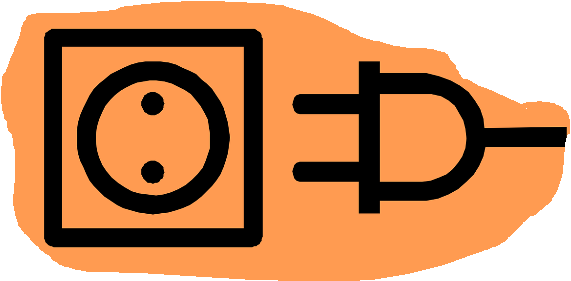 Types of unplugged activities
The sole responsibility for the content of this presentation lies with the authors. It does not necessarily reflect the opinion of the European Union.
Types of unplugged activities
6
The sole responsibility for the content of this presentation lies with the authors. It does not necessarily reflect the opinion of the European Union.
1. Finding words in the grid
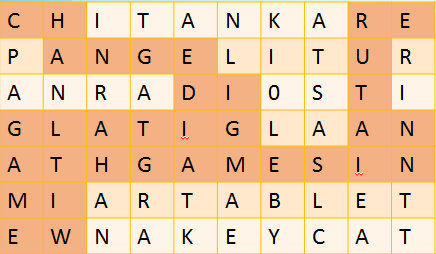 Finding words or sentences
Following instructions to find the hidden word from the given starting point
There is a hidden rule about the use of digital games in this grid. Can you find it?
7
The sole responsibility for the content of this presentation lies with the authors. It does not necessarily reflect the opinion of the European Union.
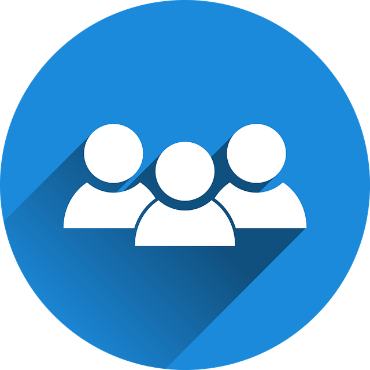 Analysing examples
Group activity
The sole responsibility for the content of this presentation lies with the authors. It does not necessarily reflect the opinion of the European Union.
Example 1: Hidden fruits (English, Math)
Find the hidden fruits in the grid and put the picture of relevant fruit near the alphabet signs of it name. 
How many pictures of the fruits do you need for each word?
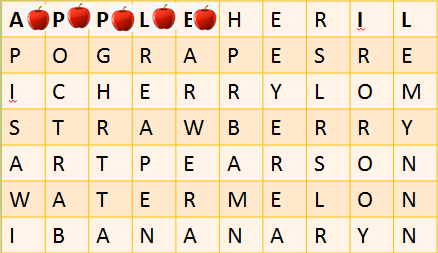 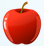 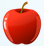 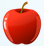 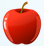 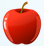 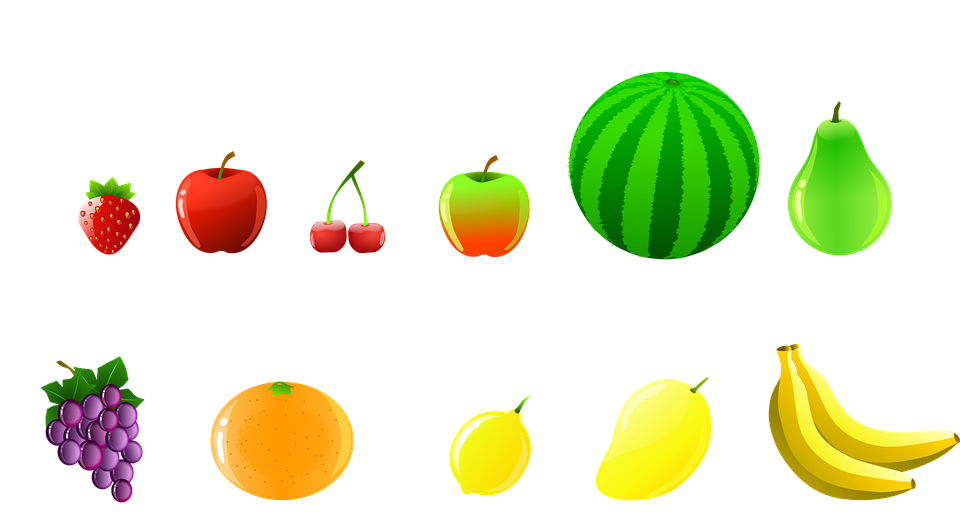 9
The sole responsibility for the content of this presentation lies with the authors. It does not necessarily reflect the opinion of the European Union.
Example 2: Numbers (Math, Computer science)
Task for students:
1. Find the two digit numbers with equal digit.
2. Order them in ascending order. 
3. Replace the numbers with relevant alphabet sign. 
4. Which word do you obtain? 
5. Explain how to use it?
10
The sole responsibility for the content of this presentation lies with the authors. It does not necessarily reflect the opinion of the European Union.
Example 3: Word search (English, Computer science)
Follow given instructions to find the hidden word. Start from upper left corner.
What is the meaning of the word?
Go right
Go down
Go right
Go down
Go right
Go down
Go right
11
The sole responsibility for the content of this presentation lies with the authors. It does not necessarily reflect the opinion of the European Union.
Idea for activity
Divide the class in two groups and organize contest
first group has to hide words in the grids and describe with arrows how to find the words
second group has to follow the algorithm for moving and to find the words and explain it

Time for word finding could be set
Badges for founded word could be awarded
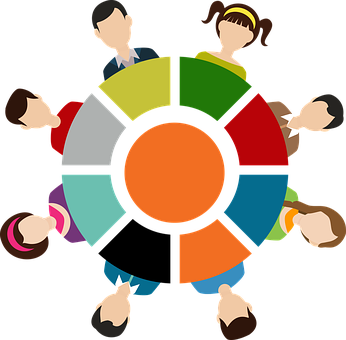 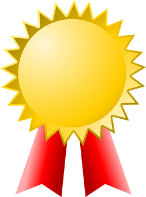 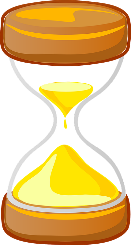 12
The sole responsibility for the content of this presentation lies with the authors. It does not necessarily reflect the opinion of the European Union.
2. Real life algorithms
Recognizing algorithms in our daily lives:
making sandwich
preparing tea
cleaning teeth
preparing school backpack
natural phenomenon
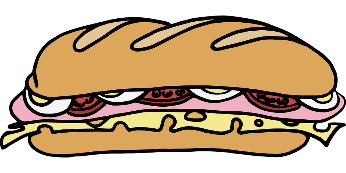 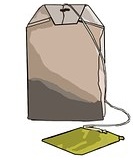 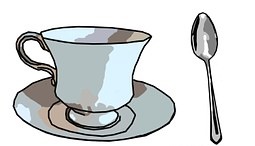 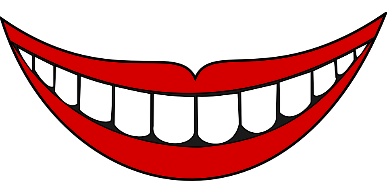 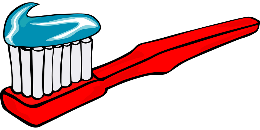 13
The sole responsibility for the content of this presentation lies with the authors. It does not necessarily reflect the opinion of the European Union.
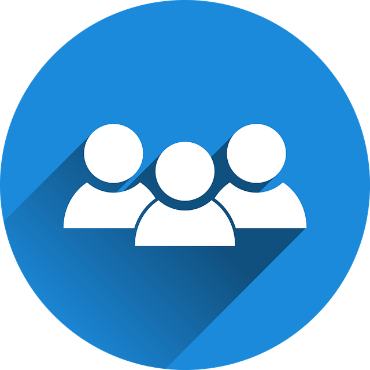 Analysing examples
Group activity
The sole responsibility for the content of this presentation lies with the authors. It does not necessarily reflect the opinion of the European Union.
Example 1: Code.org – Plant a seed
Students create an algorithm to help each other plant a seed
They cut out the steps for planting a seed from the provided worksheet and work together to choose the six correct steps from nine options
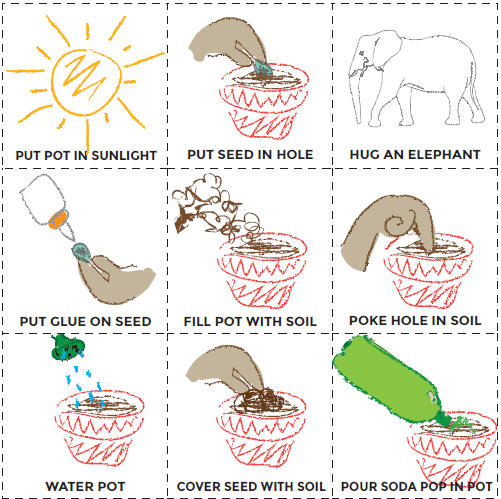 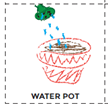 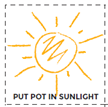 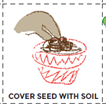 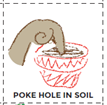 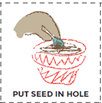 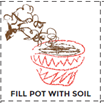 https://studio.code.org/s/course1/stage/6/puzzle/1
15
The sole responsibility for the content of this presentation lies with the authors. It does not necessarily reflect the opinion of the European Union.
Example 2: Dance moves
Students recognize dance structures
They label the entire dance performance with the agreed marks 
They connect dance structures with the corresponding part of the music background
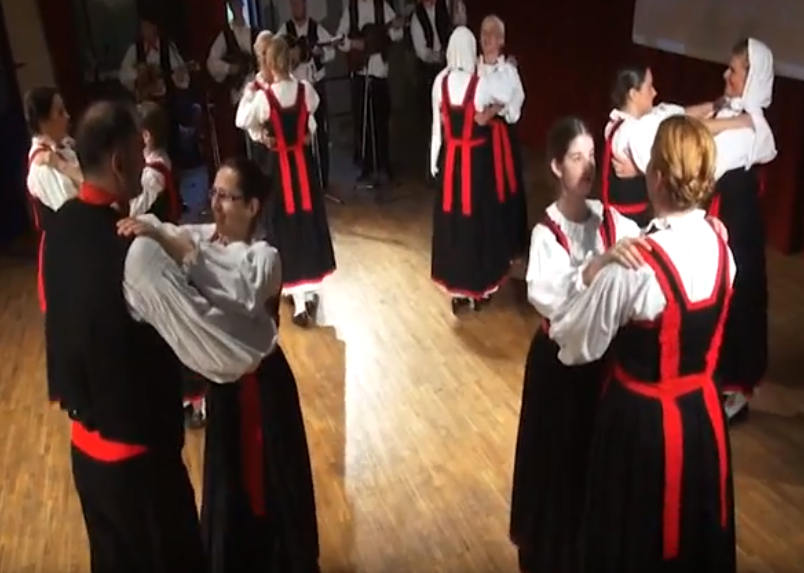 https://www.youtube.com/watch?v=PPNbH1shbJI
16
The sole responsibility for the content of this presentation lies with the authors. It does not necessarily reflect the opinion of the European Union.
Example 3: Code.org - Getting Loopy
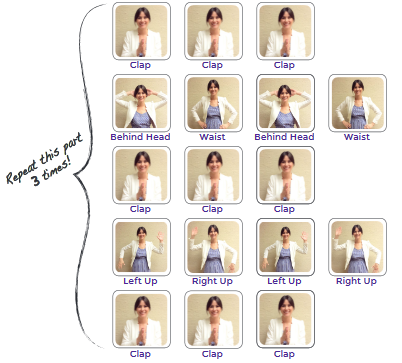 Students are introduced to the programming concept of loops (repeated instructions) through a dance activity (simple choreography).
https://studio.code.org/s/course1/stage/12/puzzle/1
17
The sole responsibility for the content of this presentation lies with the authors. It does not necessarily reflect the opinion of the European Union.
Idea for activity
Make photos with different statement of the hands or legs
Introduce the concept loop
Tasks for students: 
to arrange dance or gymnastic exercise
to perform dance or gymnastic exercise according to given algorithm
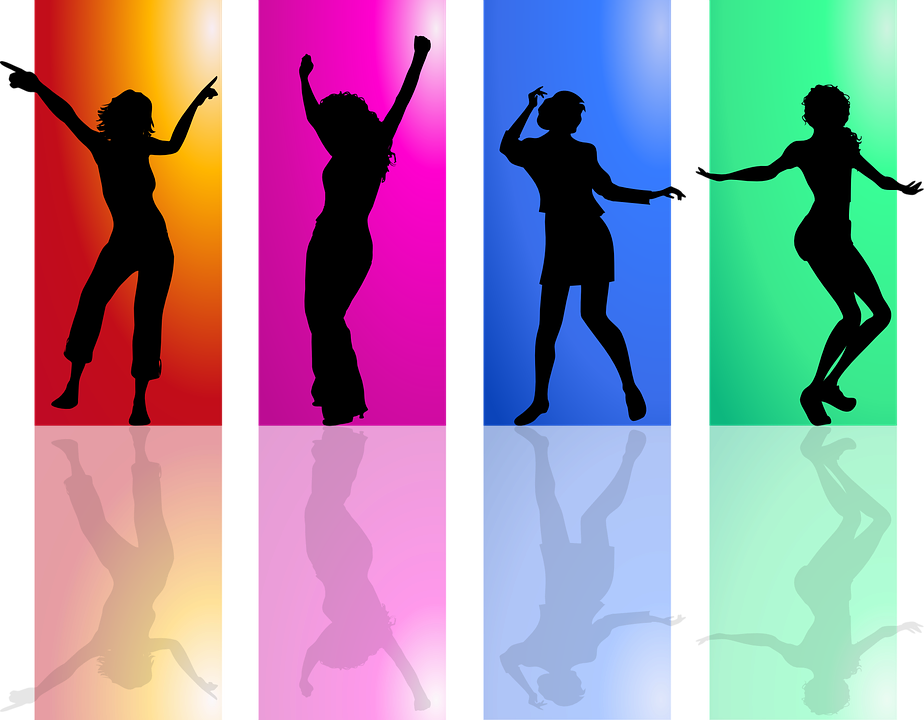 18
The sole responsibility for the content of this presentation lies with the authors. It does not necessarily reflect the opinion of the European Union.
3. Algorithms and analogies for concepts related to specific school subjects
Ordering of rules
preforming mathematical operations
grammar

Writing a song as algorithm(set od instructions)
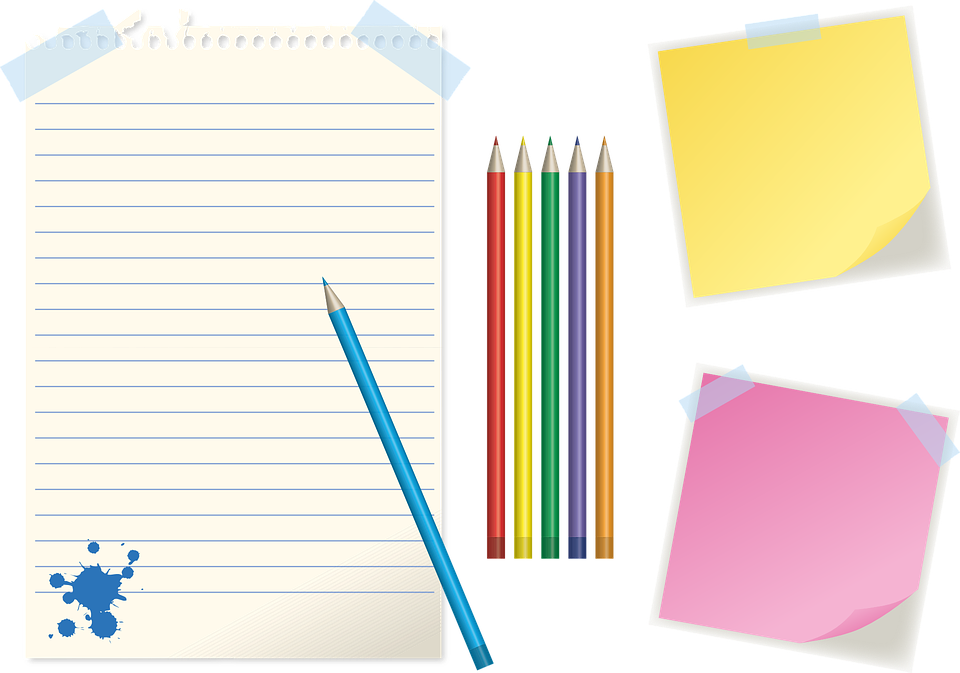 1.
2.
3.
19
The sole responsibility for the content of this presentation lies with the authors. It does not necessarily reflect the opinion of the European Union.
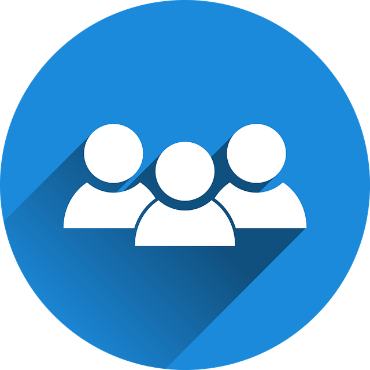 Analysing examples
Group activity
The sole responsibility for the content of this presentation lies with the authors. It does not necessarily reflect the opinion of the European Union.
Example 1: Adding numbers (Math)
Ordering of steps (rule) to add two three-digit numbers
Steps are written on the paper and cut
students have to order steps 
or the steps are given in wrong order and students have to find error in the algorithm
253
+471
21
The sole responsibility for the content of this presentation lies with the authors. It does not necessarily reflect the opinion of the European Union.
Example 2: Present Simple vs. Present Continuous (English)
Rule for determining the appropriate tense
I like tea.
Keep quiet! The baby is sleeping.
22
The sole responsibility for the content of this presentation lies with the authors. It does not necessarily reflect the opinion of the European Union.
Example 3: Loops in the song (Music)
Students should find part in song that have to be repeated
https://www.youtube.com/watch?v=RuqvGiZi0qg
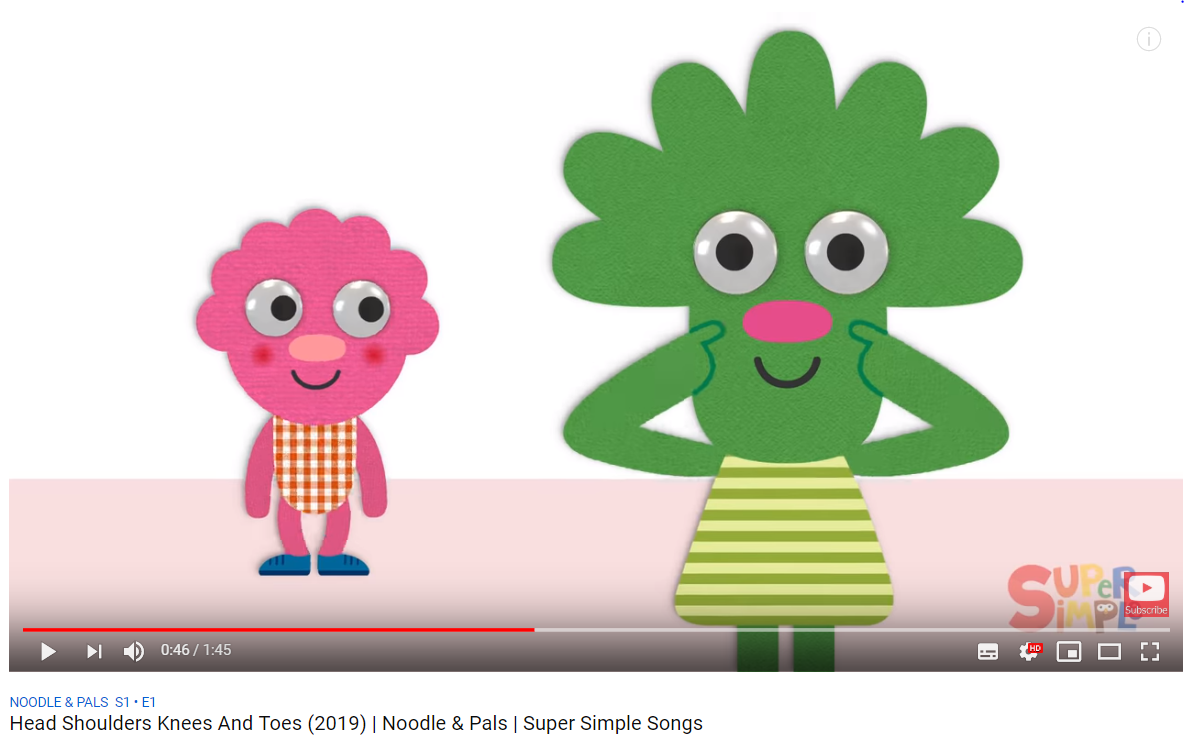 23
The sole responsibility for the content of this presentation lies with the authors. It does not necessarily reflect the opinion of the European Union.
4. Moving through a maze
Moving characters through a maze using arrows
Plan a route from the start location 
Use arrows to describe path
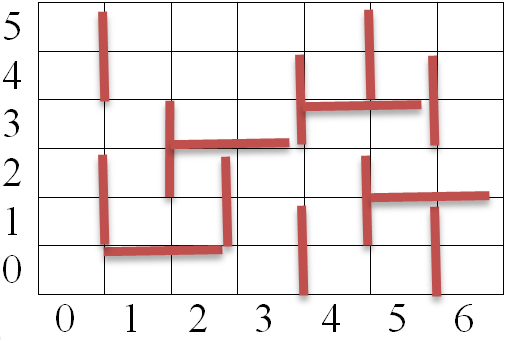 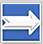 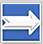 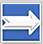 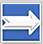 24
The sole responsibility for the content of this presentation lies with the authors. It does not necessarily reflect the opinion of the European Union.
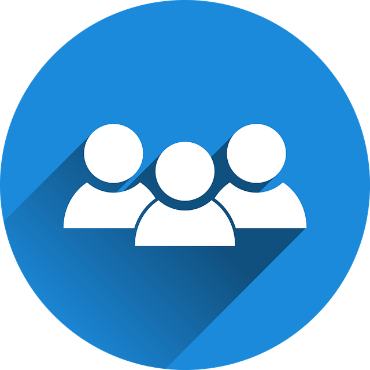 Analysing examples
Group activity
The sole responsibility for the content of this presentation lies with the authors. It does not necessarily reflect the opinion of the European Union.
Example 1: Code.org - Happy maps
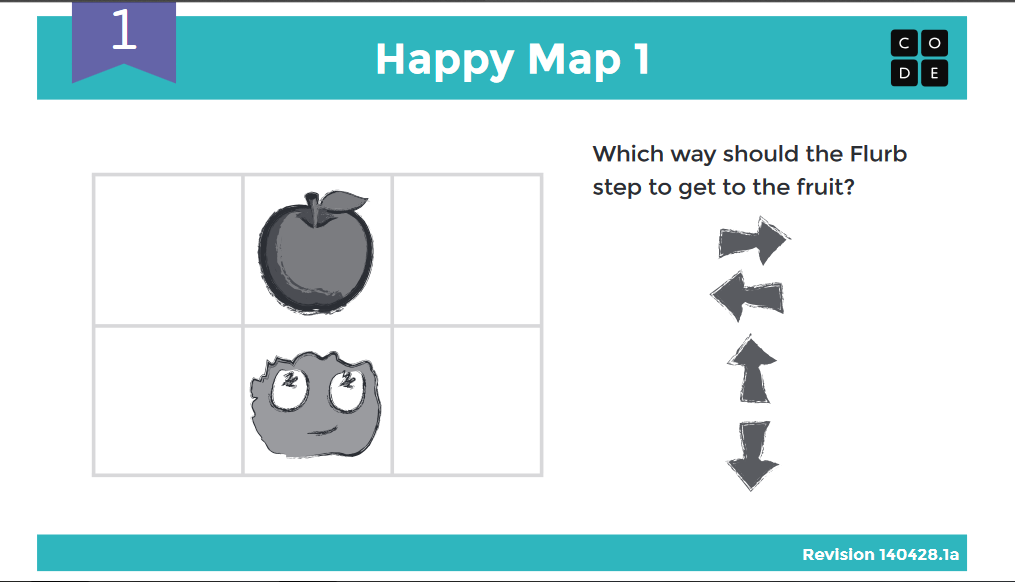 Students create simple algorithms to move a character through a maze
https://studio.code.org/s/course1/stage/1/puzzle/1
26
The sole responsibility for the content of this presentation lies with the authors. It does not necessarily reflect the opinion of the European Union.
Example 2: Describing path
Students use arrows to describe path between robots.
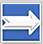 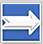 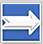 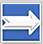 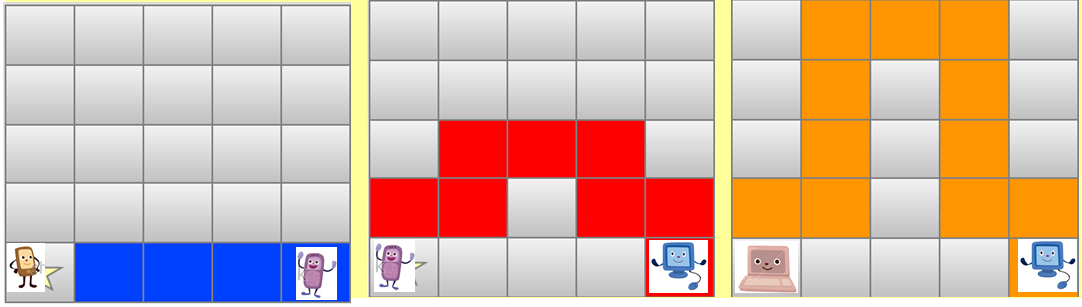 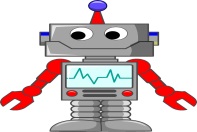 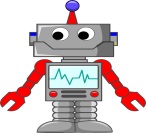 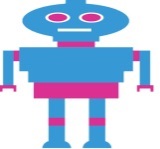 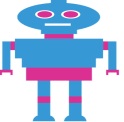 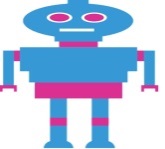 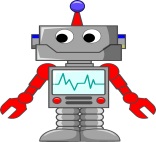 27
The sole responsibility for the content of this presentation lies with the authors. It does not necessarily reflect the opinion of the European Union.
Example 3: Code.org - Graph Paper Programming
Students write an algorithm using a set of predefined commands to direct their classmates to reproduce a drawing (to color squares in on graph paper)
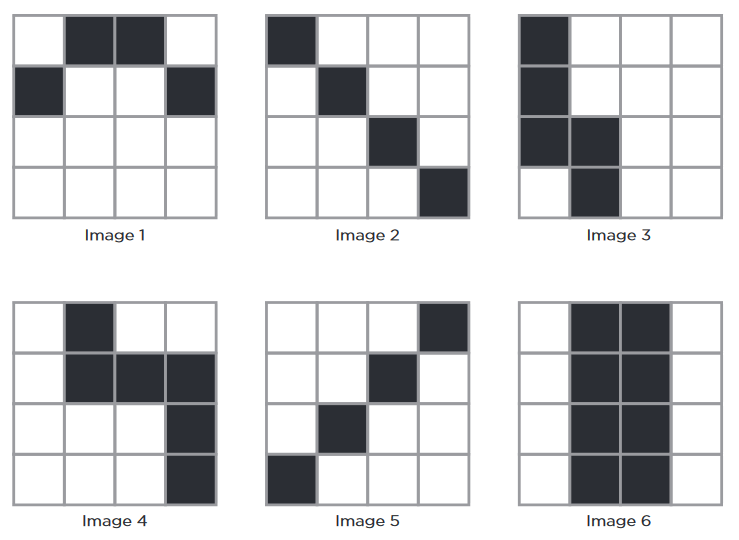 https://studio.code.org/s/course2/stage/1/puzzle/1
28
The sole responsibility for the content of this presentation lies with the authors. It does not necessarily reflect the opinion of the European Union.
Example 4: Code.org - Move it
Students learn how to think ahead in multiple steps, as they plan a short route from the start location to the hidden smiley face, up to three steps away
Starting point is the piece of paper imprinted with the compass rose
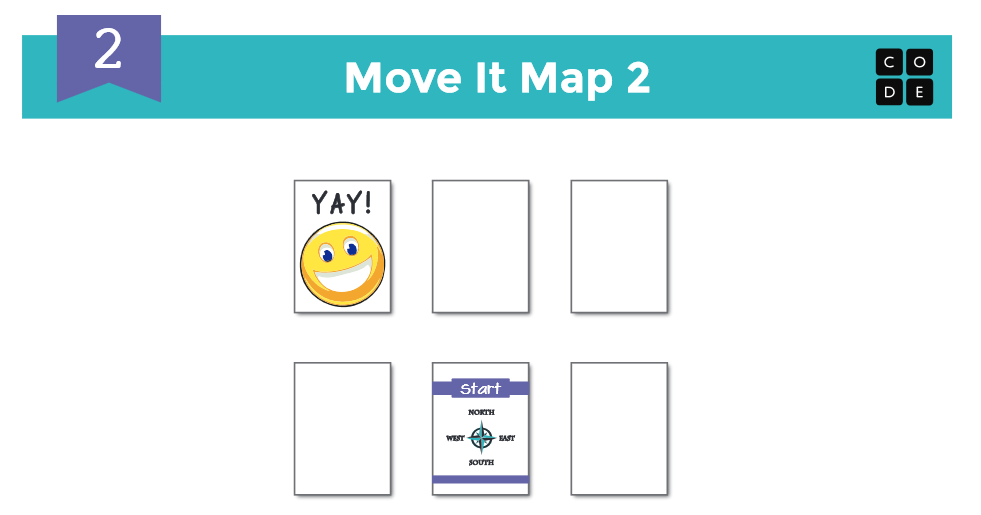 https://studio.code.org/s/course1/stage/2/puzzle/1
29
The sole responsibility for the content of this presentation lies with the authors. It does not necessarily reflect the opinion of the European Union.
5. Tales and algorithms
Recognizing algorithms in familiar stories and fairy tales:
The Wild Swans tale by Hans Christian Andersen  Elisa knits shirts for her eleven brothers  
Hansel and Gretel  they execute an algorithm to get home from the forest
Cinderella  looking for a girl who will fit the shoe
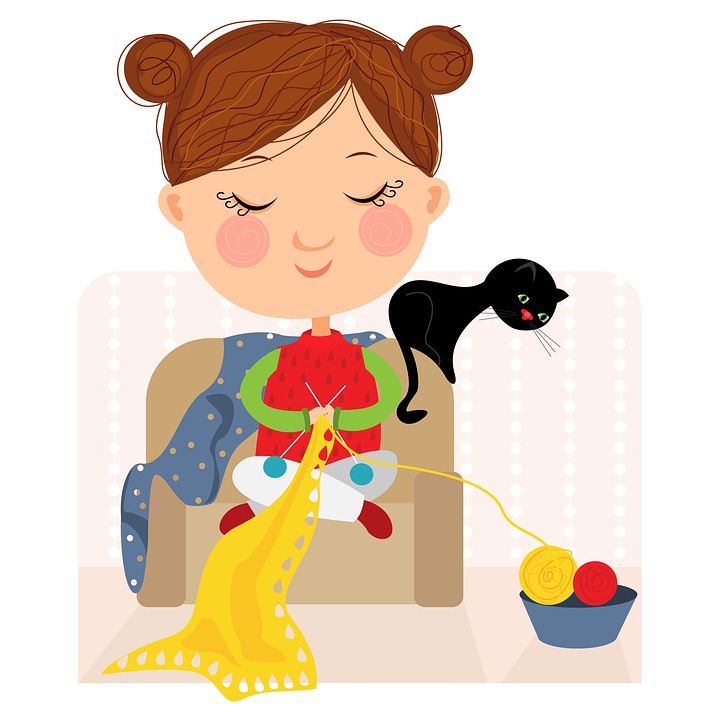 30
The sole responsibility for the content of this presentation lies with the authors. It does not necessarily reflect the opinion of the European Union.
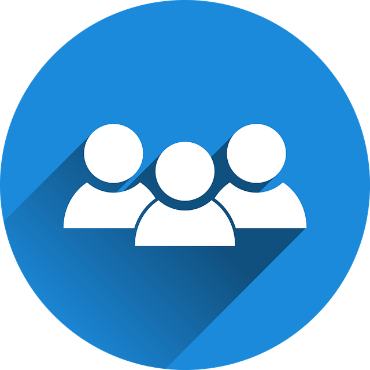 Analysing examples
Group activity
The sole responsibility for the content of this presentation lies with the authors. It does not necessarily reflect the opinion of the European Union.
Example: Cinderella
Find Cinderella
1. Find a girl
2. Try the shoe
3. If the shoe fits, then Cinderella is found, in other case go to step 1
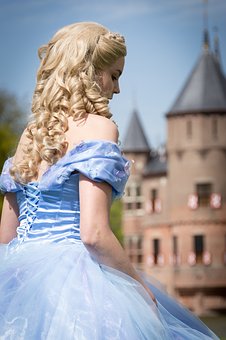 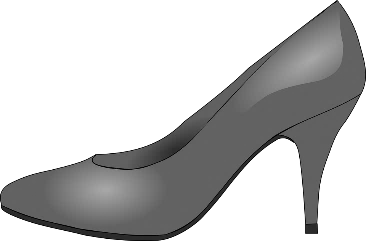 32
The sole responsibility for the content of this presentation lies with the authors. It does not necessarily reflect the opinion of the European Union.
6. Writing or drawing in a grid
Using a sequence of signs to:
write numbers or words
draw shapes
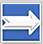 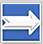 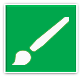 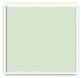 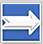 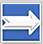 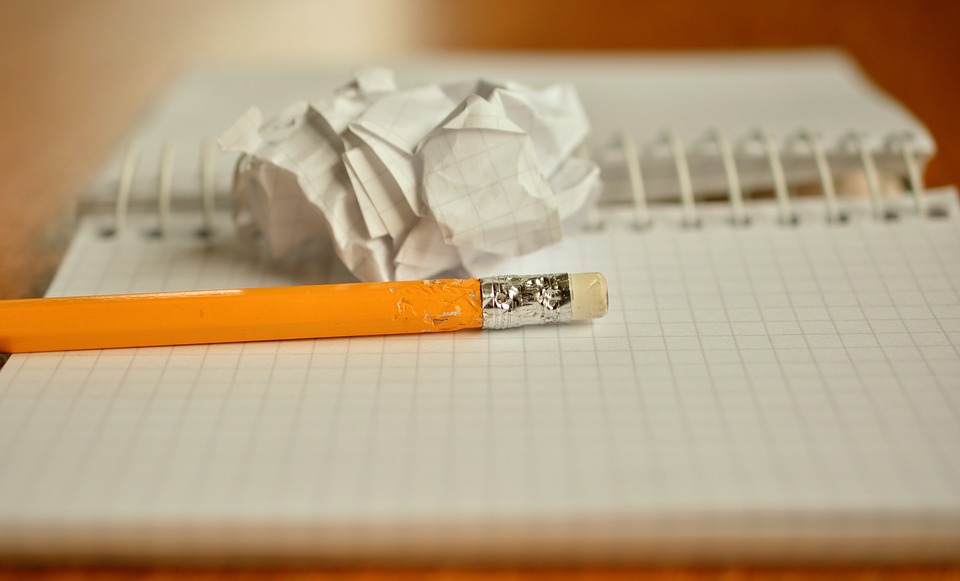 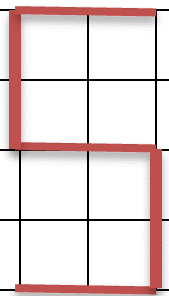 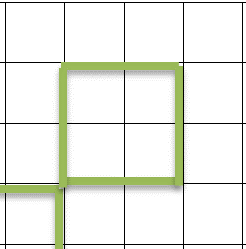 33
The sole responsibility for the content of this presentation lies with the authors. It does not necessarily reflect the opinion of the European Union.
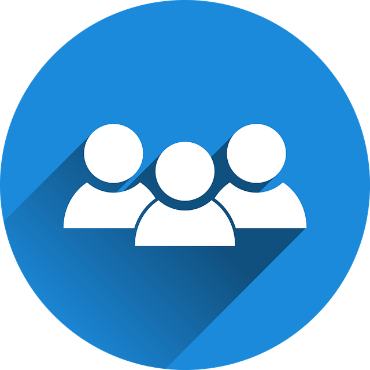 Analysing examples
Group activity
The sole responsibility for the content of this presentation lies with the authors. It does not necessarily reflect the opinion of the European Union.
Example: Writing letters and drawing shapes
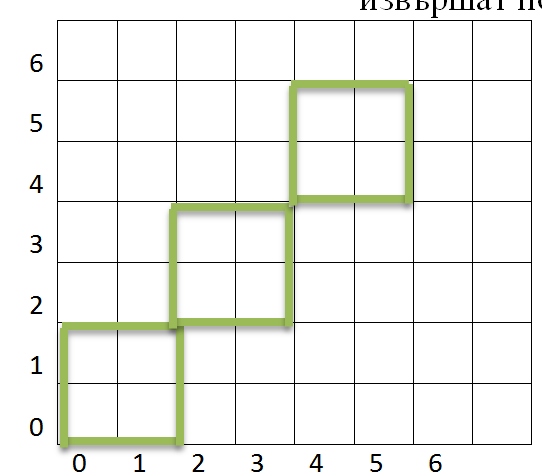 Students use the following signs to write numbers or words
move:


draw: 


do not draw:
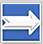 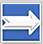 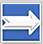 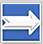 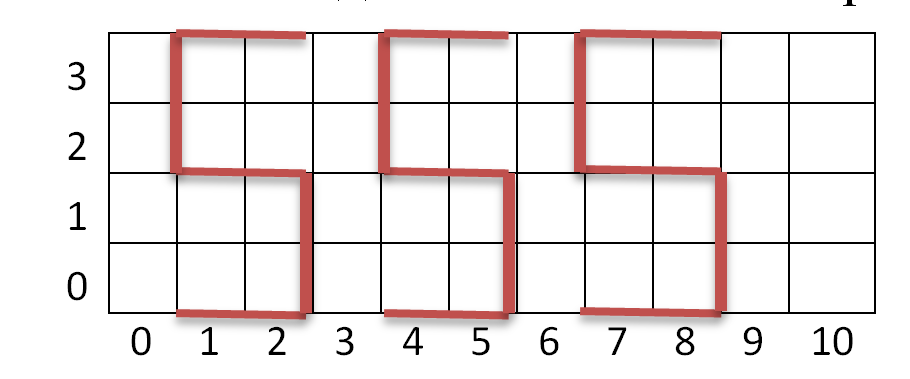 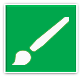 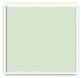 35
The sole responsibility for the content of this presentation lies with the authors. It does not necessarily reflect the opinion of the European Union.
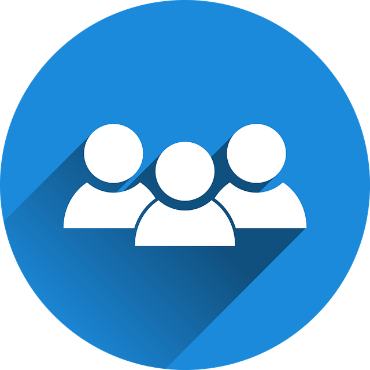 Discussing examples
Group activity
The sole responsibility for the content of this presentation lies with the authors. It does not necessarily reflect the opinion of the European Union.
Discussing examples
Discuss in groups possible variants for modification of the presented examples and give similar examples for different subjects in primary school. 
Share your ideas with other groups.
37
The sole responsibility for the content of this presentation lies with the authors. It does not necessarily reflect the opinion of the European Union.
Questions
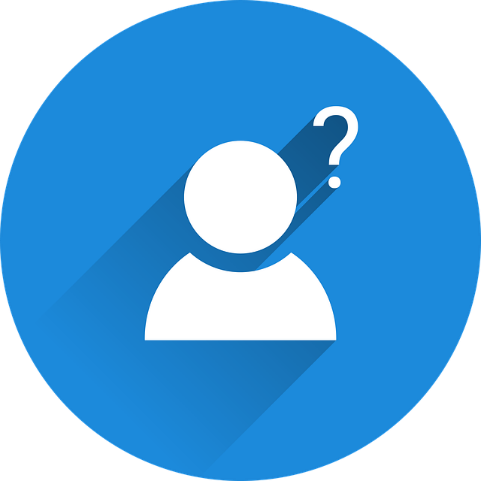 38
The sole responsibility for the content of this presentation lies with the authors. It does not necessarily reflect the opinion of the European Union.